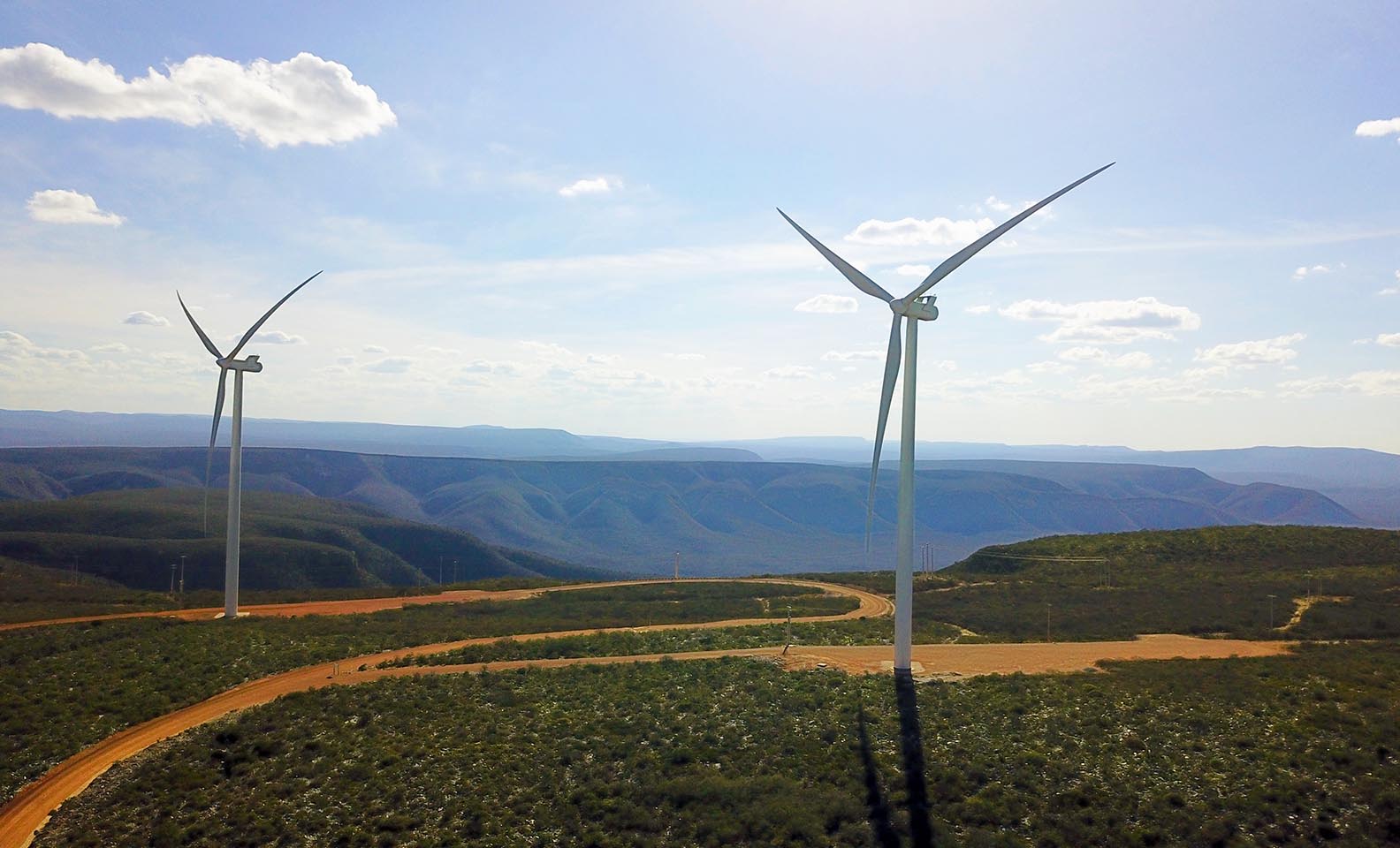 Draft Central Electricity Regulatory Commission (Connectivity and General Network Access to the inter State Transmission System) Regulations, 2021
Public hearing - 7th March 2022
1
7. In-principle Grant of Connectivity by the Nodal Agency
7.1 	In the event the Nodal Agency after the interconnection study undertaken in accordance with Regulation 6.1 of these regulations, determines that no ATS is required, the Nodal Agency shall intimate in principle grant of Connectivity to the Applicant within 30 days from the last day of the month in which the application had been received along with details such as terminal bay(s), already available or to be developed under ISTS through CTU, and minimum design features for dedicated transmission lines to be constructed by the Applicant
7.2 	In case the Nodal Agency, after the interconnection study undertaken in accordance with Regulation 6.1 of these regulations, determines that ATS is required, the Nodal Agency shall intimate in-principle grant of Connectivity to the Applicant within 60 days from the last day of the month in which the application had been received.
	Provided that intimation for in-principle grant of Connectivity shall include the ATS and terminal bay(s), estimated cost of such ATS and terminal bay(s), minimum design features for dedicated transmission lines to be constructed by the Applicant and the likely date of start of Connectivity.
Submissions
Under 7.1 ‘Substation location (confirmed in case of operation and under construction and tentative in case of proposed)’ also to be provided along with the details such as terminal bay (s) etc. 

Under 7.2 cost estimation of  terminal bay(s) to be provided in (INR XX/MW).Further, length of dedicated transmission line shall not exceed 40 km if the applicant project capacity is >1000 MW and within 30 kms if the applicant project capacity is <1000 MW from the switchyard of the REGS till the Substation location of the transmission licensee
2
8. Connectivity Bank Guarantee
8.3 	For cases covered under Regulation 7.2 of these regulations, the following procedure shall be followed: 
The entity that has been intimated in-principle grant of Connectivity, shall submit its consent for execution of ATS and terminal bay(s), as intimated under Regulation 7.2 of these regulations, along with Conn-BG1, within one month of intimation of in-principle grant of Connectivity, failing which the application for Connectivity shall be closed and application fee shall be forfeited
Submissions
Without knowing the tentative location, commitment of Conn-BG1 should be removed, or the tentative location of s/s should be provided along with in principle intimation under Regulation 7.2.
3
8. Connectivity Bank Guarantee
8.3 	
(b) The Nodal Agency, within 6 (six) months of furnishing of Conn-BG1 as per clause (a) of this Regulation, shall intimate to such entity, (i) amount of Conn-BG2 to be furnished towards ATS and terminal bay(s), which shall not exceed the estimated cost intimated under Regulation 7.2 of these regulations, (ii) the timeline for completion of ATS and terminal bay(s), and (iii) firm date of start of Connectivity
Submissions
The final ATS cost should not be lower than 10% of the estimate provided in the in-principle intimation. This would avoid non-serious estimation of ATS cost at the time of in principle intimation stage. 

The amount of Conn-BG2 should be proportional to the connectivity granted at the proposed S/s. The first applicant to a proposed s/s should not be burdened with Conn-BG2 equivalent to the complete cost of the ATS.

The applicant should be given an opportunity to withdraw the in-principle connectivity if the SS location informed after 6 months of system studies is not feasible for the project.
4
10. Connectivity Agreement
10.1. An entity which has been intimated the final grant of Connectivity, shall furnish technical connection data, inter alia, generator data for fault studies, dynamic simulation data, details of data and voice communication, to the Nodal Agency as stipulated in the Detailed Procedure for Connectivity and GNA issued in accordance with Regulation 39.1.
Submissions
Generator data may not be available at this early stage as equipment (WTGs, Transformers etc) will not be finalised by this time. Request to exempt this condition for signing of Connectivity Agreement (may be inserted 3-6 months SCOD) or execute this agreement 90 days prior to SCOD.

CTU may execute transmission agreement post award of final connectivity and Connectivity Agreement 90 days before SCOD.
5
10. Connectivity Agreement
10.5.	Where Connectivity is granted at a proposed ISTS sub-station, the Nodal Agency, shall confirm the final coordinates within 2 months of signing of the Connectivity Agreement and such coordinates shall not be outside the radius of 5 km of the tentative coordinates already intimated.
Submissions
Option to developers to withdraw their application if the final location proposed is not feasible. In that case, CTU to return BGs submitted without any penalty.
6
12. Dedicated Transmission Lines and Bay(s)
12.4.	 The terminal bay(s) at the ISTS sub-station shall be under the scope of the transmission licensee owning the ISTS sub-station
	Provided that the Connectivity grantee may, if it so chooses, construct and maintain the terminal bay(s) at its own cost by entering into an agreement with the transmission licensee owning the ISTS sub-station, subject to prior approval of the Nodal Agency:
	Provided further that in case the Connectivity grantee chooses to construct the terminal bay(s) at its own cost, no cost towards such terminal bay(s) shall be claimed by the Connectivity grantee in the event of revocation of its Connectivity:
	Provided also that in such case of revocation of Connectivity, the Connectivity grantee shall dismantle the terminal bay within 3 months failing which the CTU may utilise the bay for some other Connectivity applicant.
Submissions
Dismantling of a Bay may not be the most optimum solution. CTU should provide that Bay to other interested applicant and in case connectivity is granted, the CTU determined cost of Bay may be reimbursed to the initial grantee.
7
37. Arrangement for Transition
37.2. 	If Connectivity has been granted but Long Term Access has not been granted in accordance with the Connectivity Regulations and Connectivity is yet to become effective as on the date of coming into effect of these regulations, the same shall be treated as under: 
	(a) The entity shall have the option of, either (i) to convert the Connectivity granted under the Connectivity Regulations as Connectivity made under these Regulations complying with the requirements under these regulations, or (ii) to surrender such Connectivity. 
	(b) Such option under clause (a) of this Regulation shall be exercised by the applicant within one month of coming into effect of these Regulations, failing which the Connectivity granted under the Connectivity Regulations shall be considered as surrendered 
	c) In case the Connectivity is surrendered in terms of option (ii) of clause (a) of this regulation or clause (b) of this regulation, Conn-BG1 and Conn-BG2, if any, furnished under the Connectivity Regulations shall be returned.
	Provided that in case the construction of terminal bay has been awarded for implementation under ISTS through CTU, Conn-BG2 furnished under the Connectivity Regulations shall be encashed.
Submissions
Connectivity grantees are forced to either surrender their connectivity, in which case the Conn-BG1/ BG2 shall be forfeited much earlier than the date which is granted under the connectivity grant. In case where the connectivity grantee wishes to migrate, it is forced to submit additional BG amount of which is significant. 
In case of migration. if the connectivity grantee fails to meet the milestones, the exposure shall be the amount of Conn-BG1, Conn-BG2 and Conn-BG3, which are not originally factored by the connectivity grantee. 
Additional financial burden on existing connectivity grantees not be put and be given an option to surrender the connectivity without encashment of BG even if the Bay construction has been awarded.
8
37. Arrangement for Transition
37.2. 	If Connectivity has been granted but Long Term Access has not been granted in accordance with the Connectivity Regulations and Connectivity is yet to become effective as on the date of coming into effect of these regulations, the same shall be treated as under: 
	(d) 	In case, the entity exercises the option to convert the Connectivity granted under the Connectivity Regulations as Connectivity under these Regulations in terms of option (i) of clause (a) of this regulation, the Nodal Agency shall, within next 30 days, intimate the amount of Conn BG1, Conn-BG2 and Conn-BG3, to be paid by such entity in terms of Regulation 8 of these regulations, after adjusting bank guarantee, if any, paid by such entity under the Connectivity Regulations.
Submissions
Connectivity granted under previous regulation and where SS locations are still not confirmed (but plan is approved and proposed, e.g., Fatehgarh 4), connectivity grantee should not be required to submit Conn-BG3 until SS tentative locations is confirmed. 

Similarly, wherever the existing connectivity grant would require ATS as per this regulation, until SS locations is confirmed, applicant should not be required to submit additional Conn-BG2
9
5. Application for Grant of Connectivity
5.1 	An Applicant, which is a generating station including REGS, shall apply for grant of Connectivity to the Nodal Agency for the quantum equal to the installed capacity of the generating station:
	Provided that if such an Applicant already has Connectivity to intra-State transmission system for part of its installed capacity, it may apply for Connectivity to the ISTS for a quantum not exceeding the balance of the installed capacity;
	Provided further that if such an Applicant is a Renewable Hybrid Generating Station, it may apply for grant of Connectivity for a quantum less than or equal to the installed capacity
Submissions
Regulations permits hybrid generating stations to apply for connectivity for a quantum less than or equal to the installed capacity considering intermittent nature of generation for renewable sources and to promote optimum utilization of EHV infra. The same principle might apply for REGS as well, as these sources don’t generate power up to the installed capacity during major part of day/night and hence sub optimal utilization of EHV infrastructure. We suggest that REGS should also be allowed to apply for connectivity for a quantum less than or equal to the installed capacity.  However, injection in grid should not exceed quantum of connectivity
10
5. Application for Grant of Connectivity
5.2 	Notwithstanding anything contained in Regulation 5.1, a generating station, with prior approval of CTU, shall be eligible to add, within the quantum of Connectivity granted to it, additional generation capacity, including ESS, and for this purpose, the generating station shall apply to CTU, along with non-refundable application fee of Rs 3 lakh along with applicable taxes, provided that for such additional generation capacity, the said generating station shall be responsible for compliance with the Grid Code and other regulations of the Central Commission
Submissions
If a generating company wishes to add additional generation capacity not exceeding the granted connectivity, then there should not be the requirement of submitting additional application fees. Since there is no requirement of system enhancement or additional system studies as the connectivity quantum remains unchanged.
11
5. Application for Grant of Connectivity
5.8 	The application for grant of Connectivity shall contain, inter alia, the following details, as applicable, duly supported with relevant affidavit, as stipulated in the Detailed Procedure for Connectivity and GNA issued in accordance with Regulation 39.1:
	(i)
	(vi) Registration Number along with certificate issued by the CEA Registry
Submissions
The requirement of furnishing the registration number to be included at the time of signing the Connectivity Agreement and not at the stage of connectivity application.
12
8. Connectivity Bank Guarantee
8.3 	
d) The amount for which Conn-BG2 is to be furnished as per clause (b) of this Regulation, shall be equal to estimated cost of ATS and terminal bay(s) and the timeline for completion of ATS and terminal bay(s) shall be based on the scheduled date of commercial operation for such ATS and terminal bay(s).
Submissions
Conn-BG2 should be split into two components and taken separately. One component is towards the terminal bays and the other component towards the ATS required. A REGS developer may be willing to construct the terminal bays at its own cost and willing to submit BG for the proposed ATS minus the terminal bays.

There must be an upper celling of estimated cost of ATS on per MW basis
13
16. Treatment of Connectivity Bank Guarantee
16.2 	Conn-BG2 and Conn-BG3 shall be returned in five equal parts over five years corresponding to the generation capacity which has been declared under commercial operation by the Connectivity grantee.
Submissions
If the project is commissioned and revenue is accruing, there is no reason that transmission charges are not paid (a recourse mechanism should be considered). Additional financial burden on RE project for 5 years is not justifiable. Con BG-1 &Con BG-3 shall be refunded within the period on 1 year.
14
22. Grant of GNA
22.2 Grant of GNA to entities other than STU
(d) 	Entities covered under Regulation 4.1 and clause (iii) of Regulation 17.1 of these regulations shall furnish one-time GNA charge for Rs. one lakh per MW for the quantum of GNA one month prior to the start date of GNA. In case, such charges are not furnished by the entity within the specified timeline, the same shall be recovered by encashment of Conn BG1, Conn-BG2 and Conn-BG3 as required. The proceeds of such on time GNA charge shall be used for reducing Monthly Transmission Charges under the Sharing Regulations.
Submissions
Conn -BG1, Conn-BG2 & Conn-BG3 have been kept as a security amount for recovery of Transmission charges. This one-time GNA charge is like a tax and would lead to additional financial burden to the new connectivity grantee which is unjustifiable .
15
General Comments
Change in Location/ Technology:  As per CERC (Grant of Connectivity, Long-term Access and Medium-term Open Access in inter-State Transmission and related matters) Regulations, 2009, its procedure and amendment, Change in location/Technology is not considered as material change. 
	However similar subsequent provisions have not been provided in draft C-GNA Regulation. It is prayed that similar provisions may be provided in the draft C-GNA Regulation.

Con BG-3 of Rs 2 lakh /MW required towards connectivity of surplus capacity in existing transmission system - Information about the Existing and Proposed evacuation system should be updated on real time basis by CTU on its website for better utilisation of Transmission assets
16
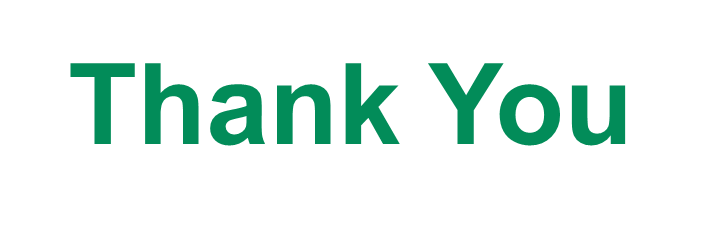 17